EASTVALLEY Counselors
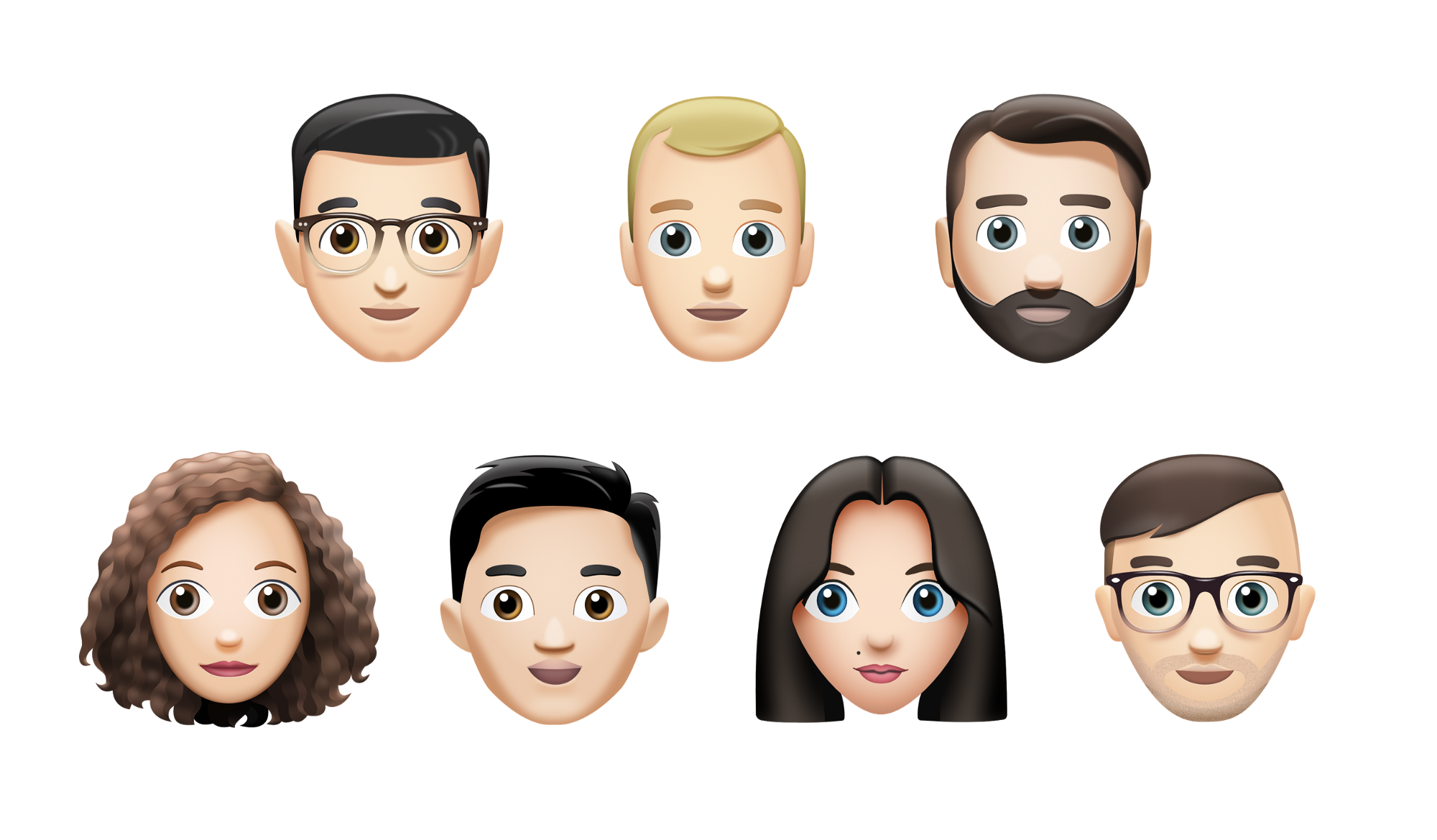 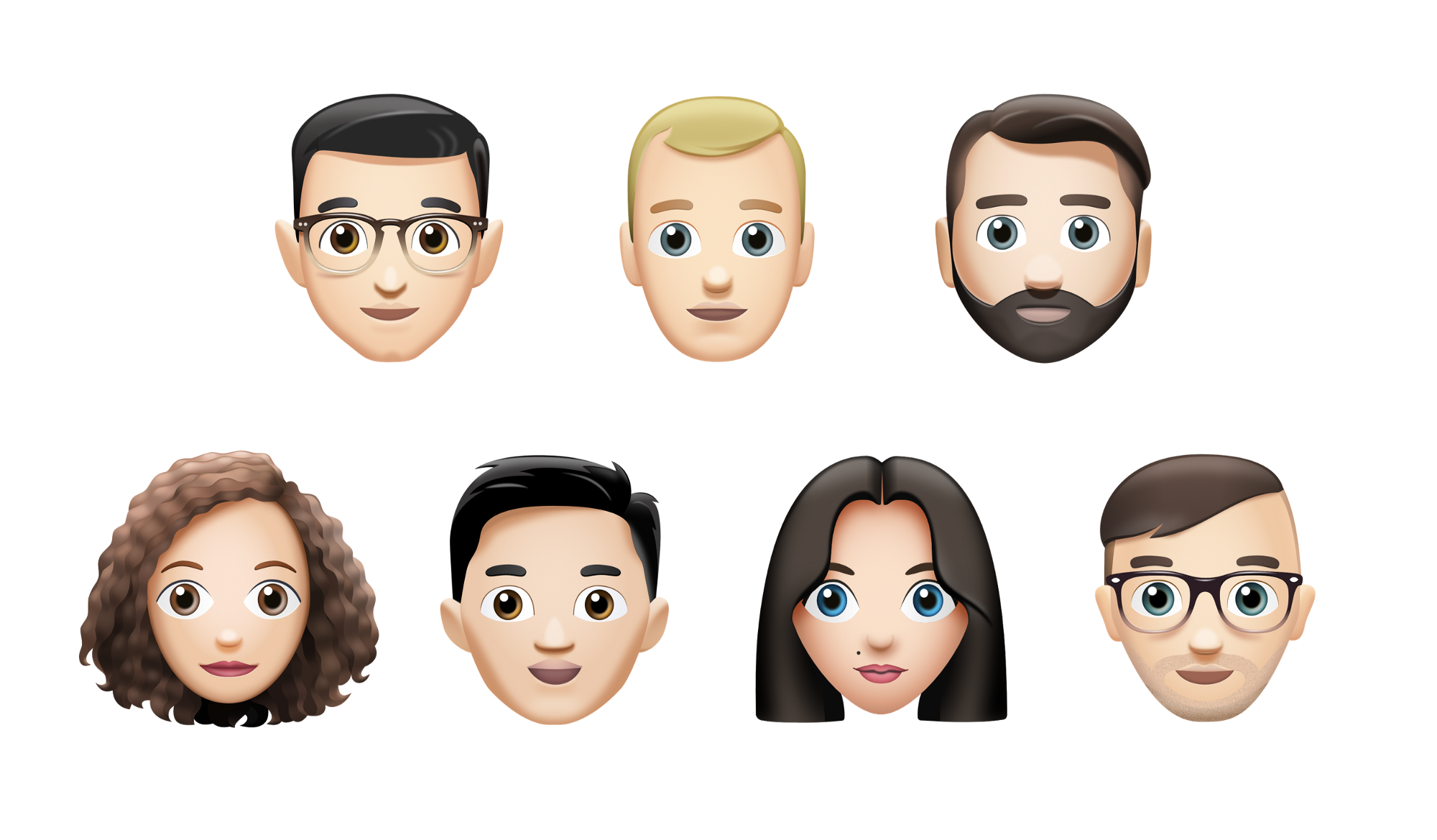 Prof. School Counselors: Mrs. James and Mrs. Boyle
Talking to Kids About the Coronavirus
Hello Eastvalley Parents, 

First and foremost, Mrs. Boyle and I hope everyone is safety and Healthy.

There is a lot going on right now and it is overwhelming for both adults and children. Here are some resources that can help you as you child ask questions.
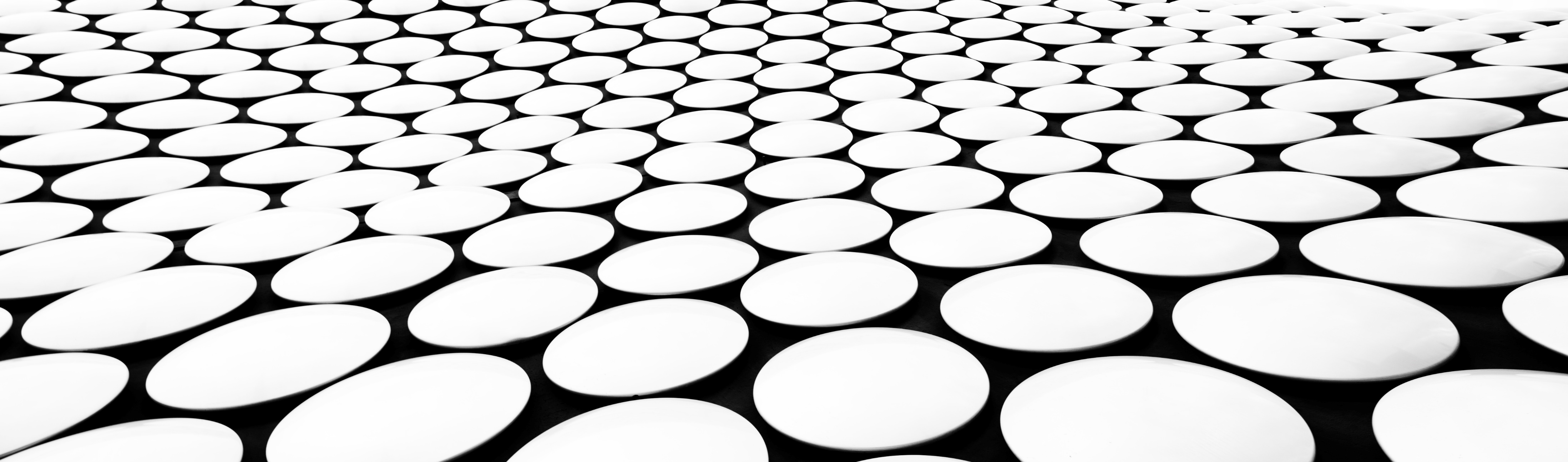 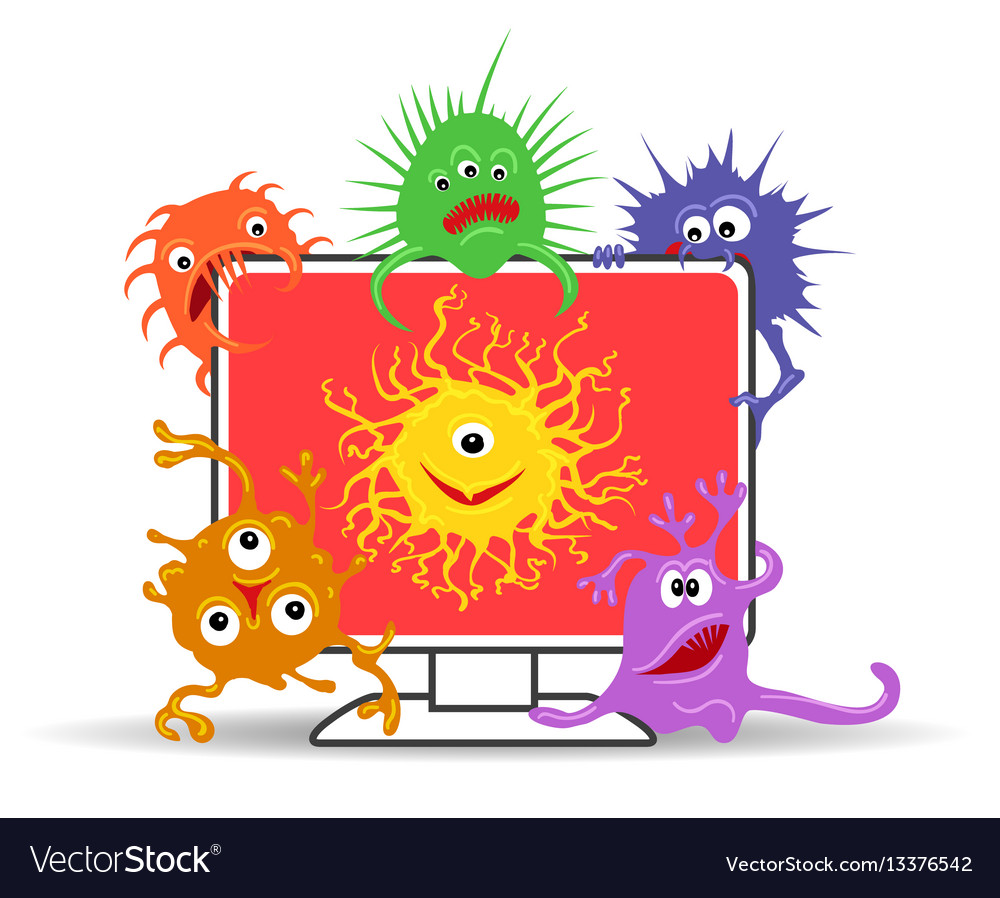 Children’s Books and Resources
The Yucky Bug by Julia Cook
An online children storybook for kids about Coronavirus.
https://www.youtube.com/watch?v=ZD9KNhmOCV4
Another Children’s book/PDF from Mind Heart.
The PDF is available in serval languages including English, 
Spanish, Portuguese & French.
https://www.mindheart.co/descargables
Click here to read about TIPS from Child Mind Institute 
on Talking to Kids about Coronavirus.

https://childmind.org/article/talking-to-kids-about-the-coronavirus/
If you need assistance, your school counselors are here to help! During the school closings, we are sill available for  consultation. Please reach out to us by email for information and/or appointments.
Loraine.james@cobbk12.org                                         Kim.boyle@cobbk12.org